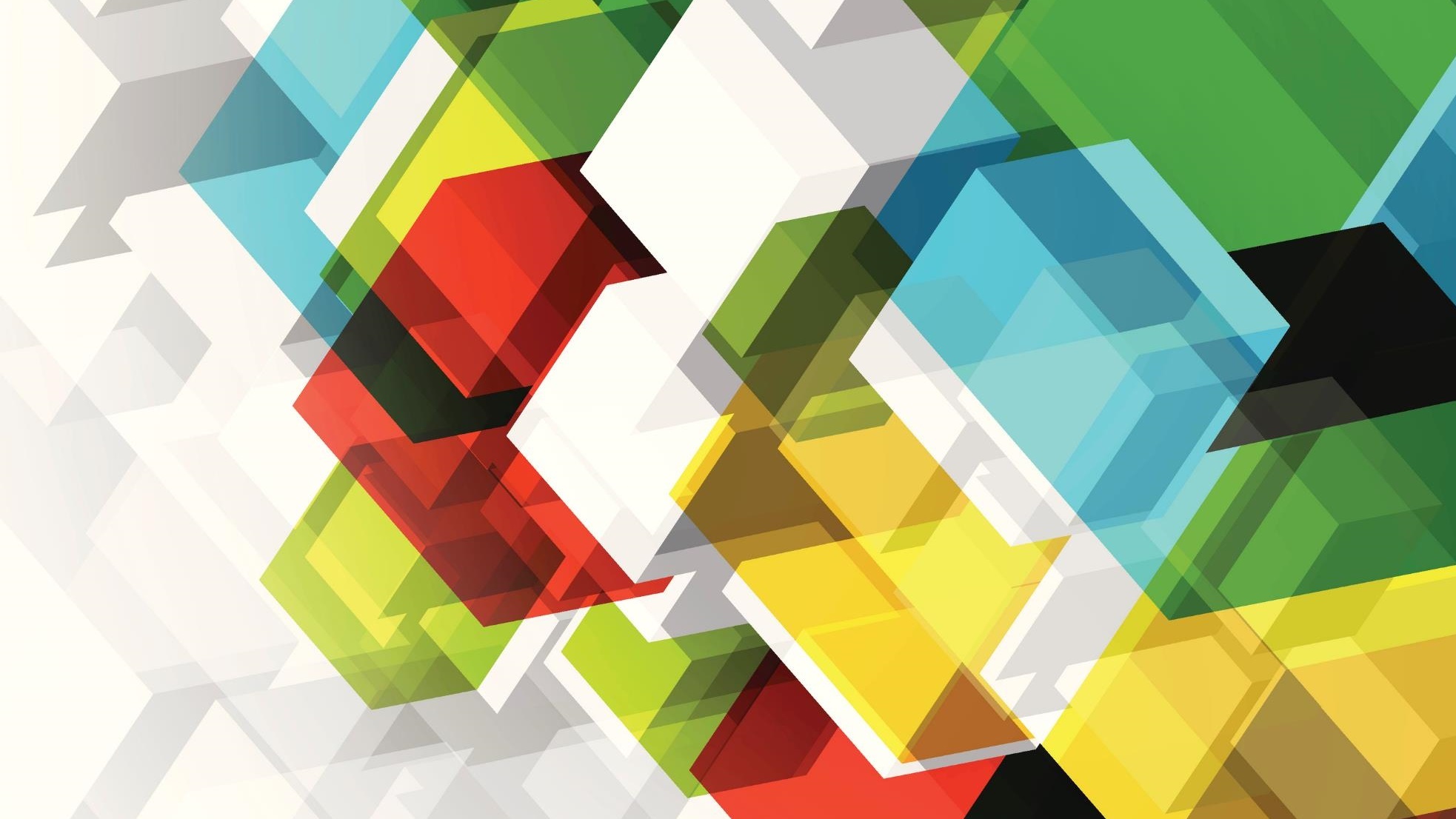 Building Vocabulary - Affixes
Tuesday 2nd February 2021
L.I.– I can focus on the affix meaning.S.C.– I will create examples & use in the correct context.
Let’s record further examples. Aim for three more for each affix.
In your jotter create a web of words. Aim to record at least eight words for each web.
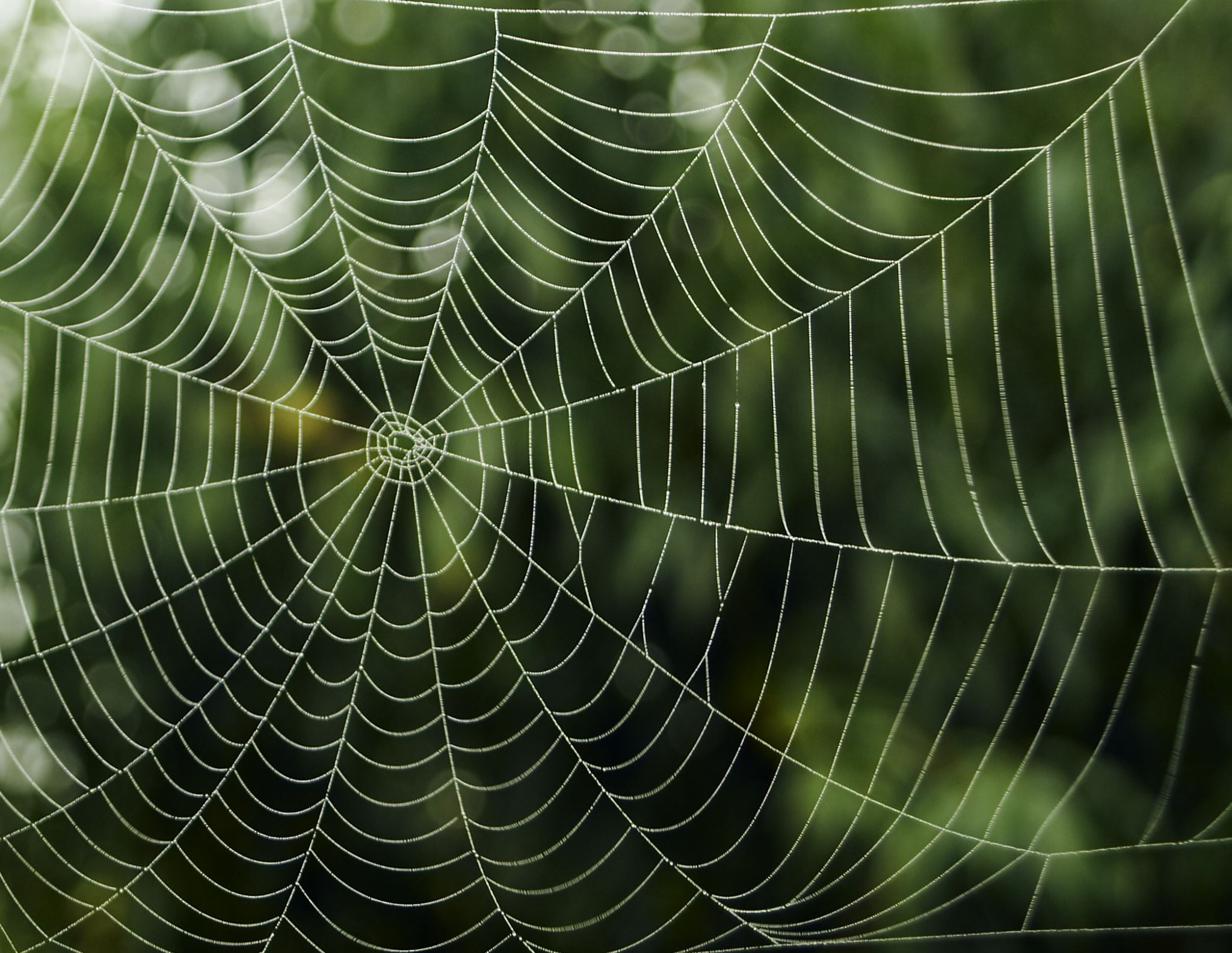 recall
transfer
re
trans